BIOMARCADORES
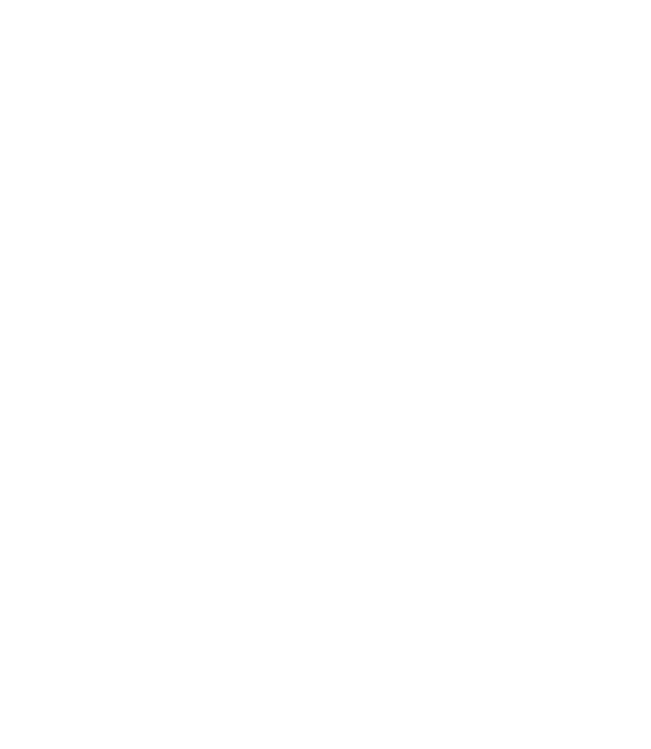